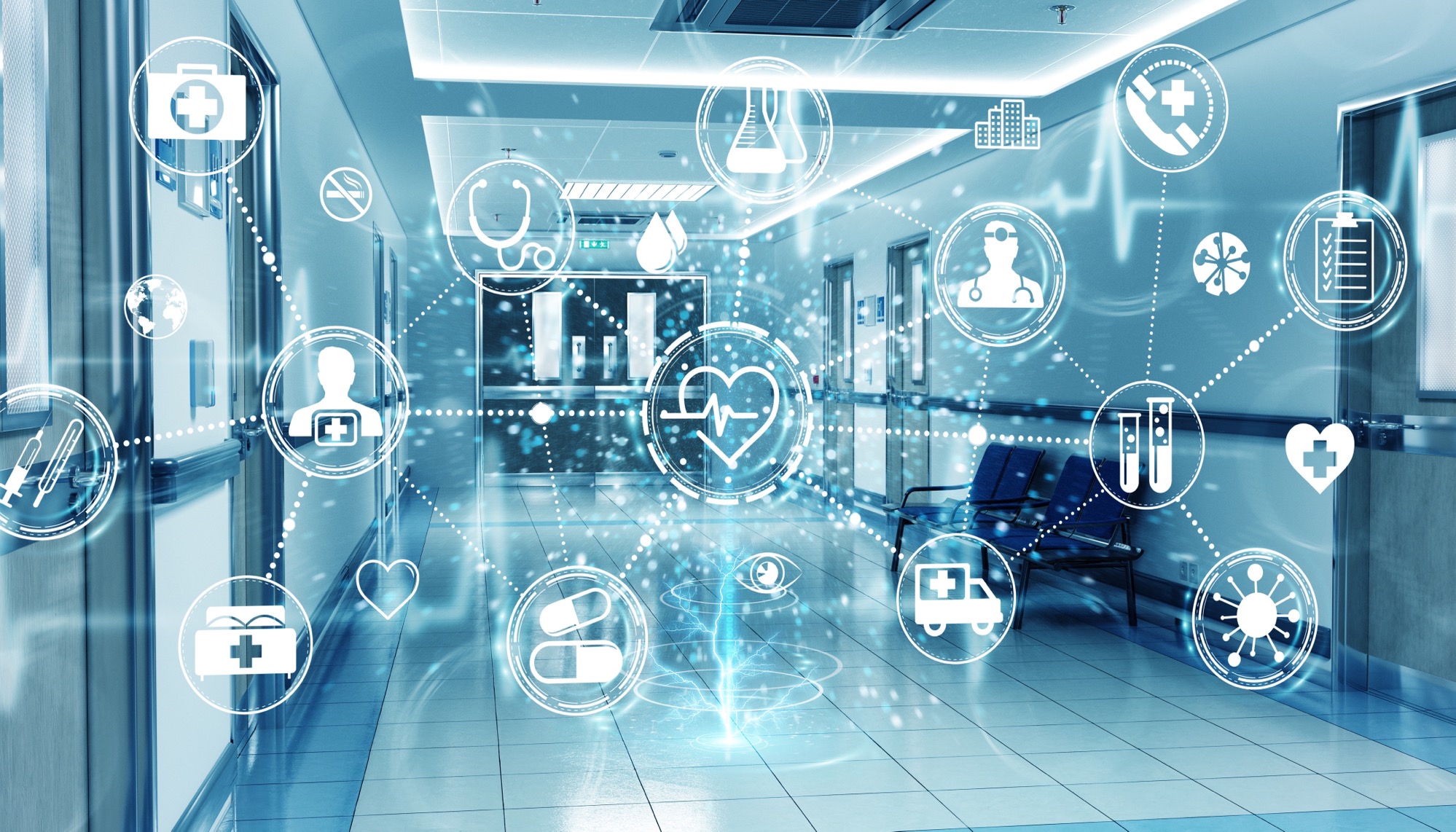 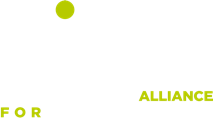 POINT HEBDOMADAIRE DE LA  COMMISSION SMART HOSPITALOrdre du jour du 6 juin 2024
Ordre du jour
Echanges avec Maurice ZEMBRA _ Président de la Commission IOT de la SBA
Retour des journées IHF
Agenda 
Le lot numérique OSCIMES (suivi)
La GTB comme cas d’école 
La valeur du projet « GTB » :_ La contrainte règlementaire est-elle une opportunité
AGENDA de la commission
7 juin _ GT IOT_ Maurice Zembra
28 juin _ Cluster LUMEN _ Henri COULLOUME-LABARTHE
27 juin SBA _ Assemblée générale et Garden Party
12 avril 2024 _ Reporté _ Décarbonation de la Santé The Shift Project [tsp] – Vanina KLOSOWSKI
A planifier :
AIA _ Projet Santé/Bâtiment/Urbanisme
Appel Patient : Etat de l’art avec ALCAD 
GT Smart City 
GT AMO Smart (livre blanc)
Le projet gtb
Structurer la discussion avec l’ANAP pour définir le lot/volet numérique avec l’ANAP
LES EXIGENCES DU DECRET BACS
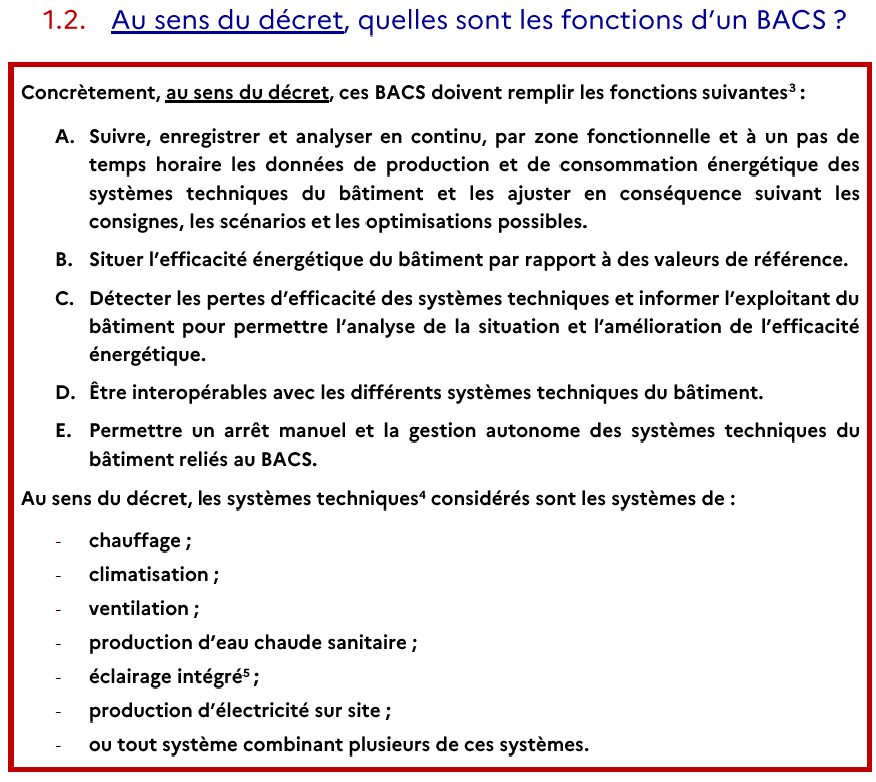 Schema fonctionnel du decret bacs
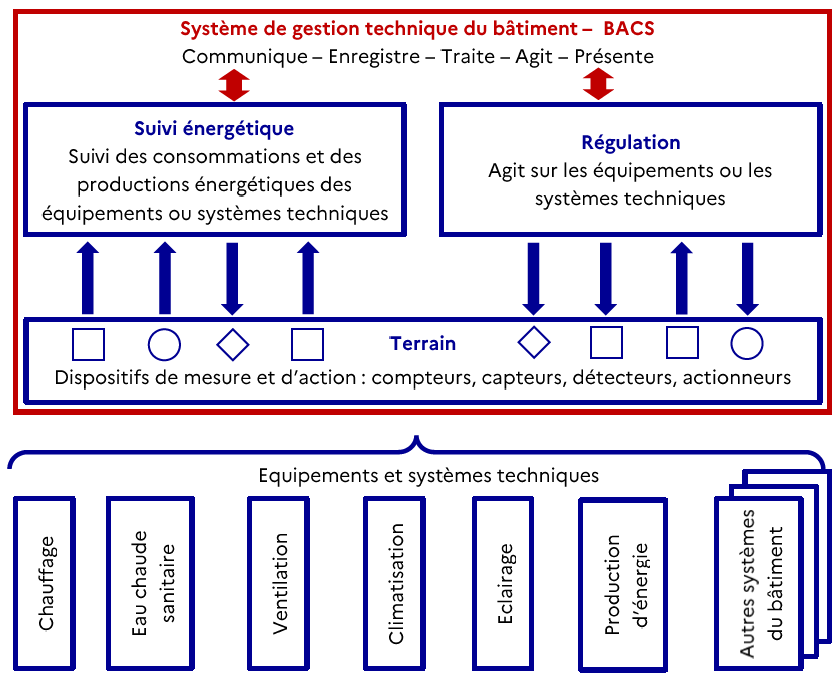 DEFINITION d’UNE GTB [BACS]
Un Système de G.T.B. est un OUTIL communicant qui met à disposition des données structurées, indexées et lisibles pour des services tiers
Un Système de G.T.B. est un OUTIL d’interopérabilité terrain, de collecte d’informations, de fédération et de traitement des informations puis de supervision et pilotage
Un Système de G.T.B. est un OUTIL transverse adapté et mutualisant toutes les techniques du bâtiment : multi compétences

BACS = Building Automation and Control System
Pourquoi une gtb
Efficacité énergétique
Confort accru  Productivité des personnes présentes dans le bâtiment
Maintenance préventive
Sécurité renforcée 
Gestion centralisée / Supervision et contrôle 
Réduction des coûts d’exploitation  consommer l’énergie au bon moment
Respect des normes environnementales  répondre à l’urgence climatique, décarboner  les usages
Suivi et analyse des données de production et de consommations énergétiques des systèmes techniques, et donc de les optimiser.
Compétences, formations et acceptabilité
« Désiloter » les données, les rendre interopérables et « historisées » sont des enjeux de taille.
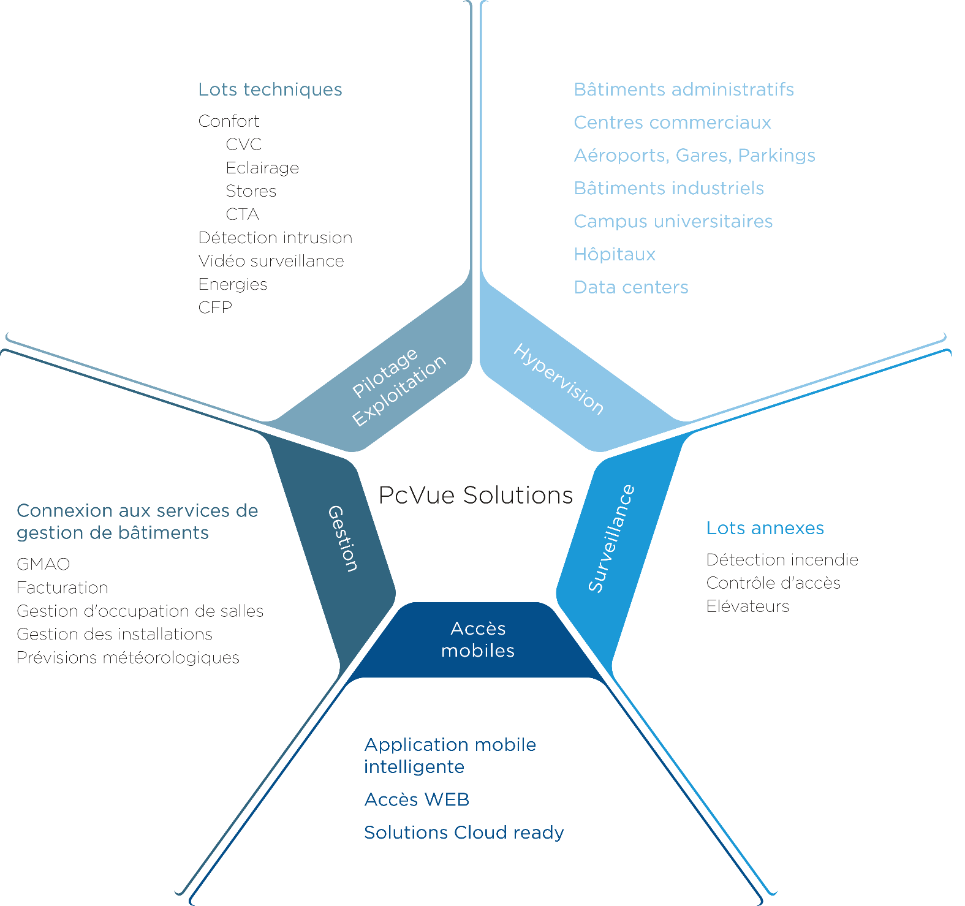 FIN
11